An Introduction ToPublic Speaking
<Name>
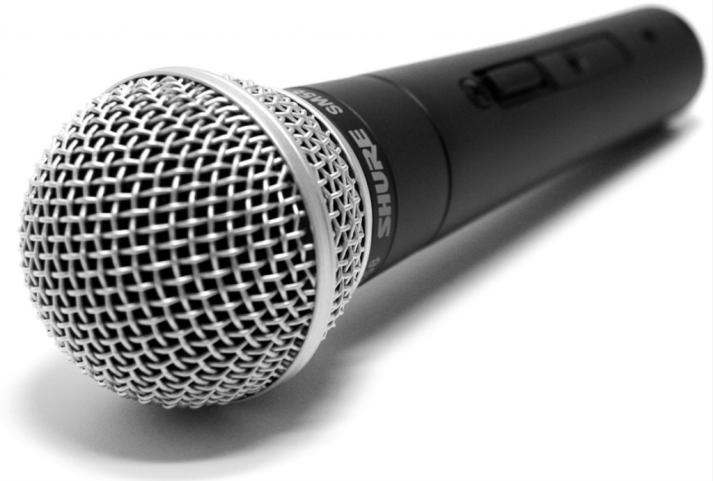 [Speaker Notes: Welcome to Public Speaking, An Introduction for Class Reps….

I’m (name) and I am one of Glasgow Caledonian University Students’ Associations (role) and I will be running this workshop.

The aim of this workshop is to basically give you few tips on how to improve your public speaking as well as give you a taster of some of the things covered in the “Introduction to Public Speaking” workshop available as part of GCU Students’ Associations Student Leaders Programme.]
Public Speaking
What is Public Speaking?
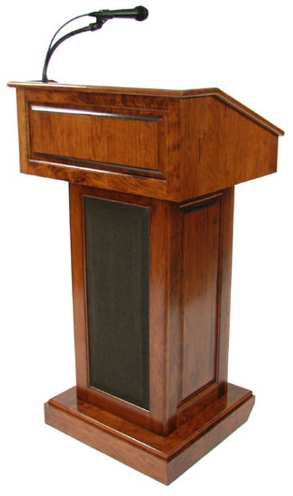 Public Speaking is a ‘formal’ face-to-face communication method where a person(s)
uses the medium of speech to Inform and/or Influence a group of listeners (an audience).
Why is developing Public Speaking skills important for Class Reps?
Being able to inform and influence both students and university staff members through effective communications is essential for a Class Rep to be able to help improve the learning experience at GCU.
[Speaker Notes: First off …

What is Public Speaking?

Public Speaking is a ‘formal’ face-to-face communication method where a person(s) uses the medium of speech to inform and/ or influence a group of listeners (an audience).

It’s important to remember that when we are talking about Public Speaking, we are not just talking about making speeches.  Public Speaking is any formal situation where you use speech to inform and/ or influence an audience face-to-face.  Other examples of public speaking can include…

Delivering lectures, seminars and training
Making presentations
Debating 
Conducting demonstrations

Why is developing Public Speaking skills important for Class Reps?

Being able to inform and influence both students and university staff members through effective communications is essential for a Class Rep to be able to help improve the learning experience at GCU.

Although Class Reps won’t really be delivering speeches in their role, they will often have to undertake some form of public Speaking during their role.

For example…

Lecture or Seminar shout-out to influence student to pass on feedback about their learning experience, or to inform students about how you dealt with the views, opinions and issues you have received.

Presentations in SSCG Meetings to inform the University of the views, opinions and issues students have, or to influence the University to make a positive change to the learning experience.]
Public Speaking
What skills are required for Public Speaking?
The following three skills are required for effective Public Speaking…
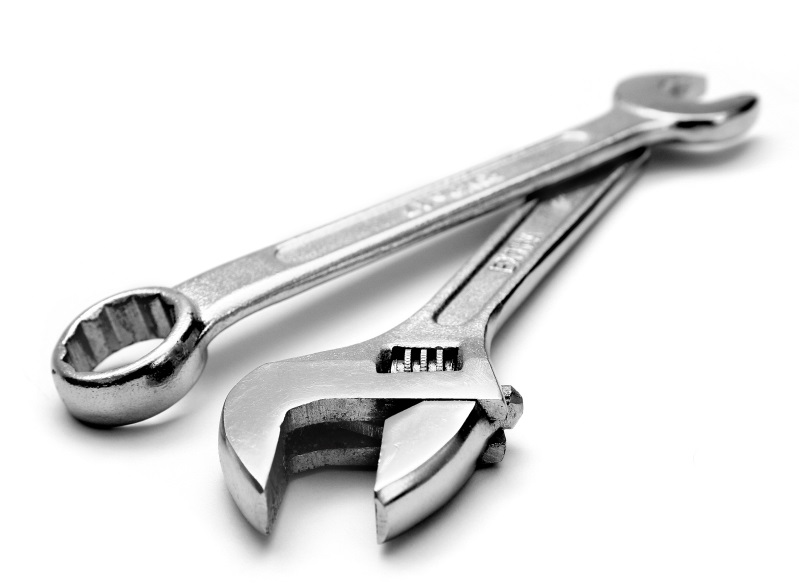 Planning & Preparation

Positive Non-Verbal Communications

Confidence
In this session we will be looking at…
The importance of Planning & Preparation        for effective Public Speaking

The importance of Non-Verbal Communications for effective Public Speaking.
[Speaker Notes: What skills are required for Public Speaking?

The following three skills are required for …

Planning & Preparation
Positive Non-Verbal Communication
Confidence

In this session we will only be looking at and focusing on the importance of Planning & Preparation for effective Public Speaking and the importance of Non-Verbal Communications for effective Public Speaking.  We won’t be looking at Confidence.]
Just A Minute
The aim of this game is to speak for a full 60 seconds on your randomly selected  topic without any…
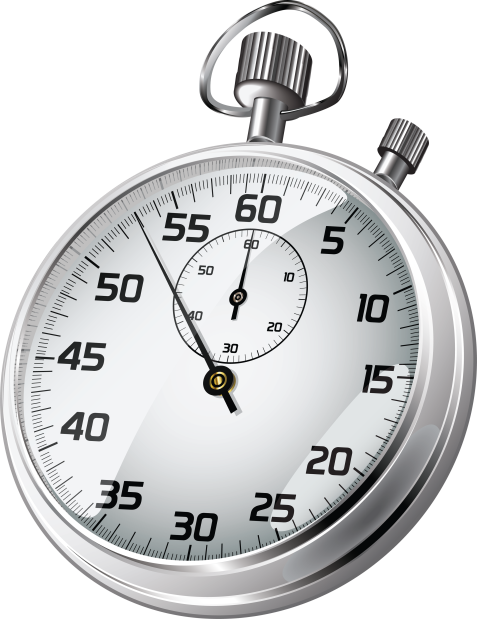 Hesitation
A pause longer than three seconds.
Repetition
Using the same words or phrases repeatedly (excluding the phrase of the topic)
Deviation
Going completely off the given topic.
You will get one point  for each second you are able speak on your topic without being successfully challenged by a member of your audience. If you are able to speak for the full 60 seconds on your topic without any successful challenges you will receive ten extra points. 

Each successful challenger will get one point, however each unsuccessful challenger will get minus one point.
[Speaker Notes: Before we go on any further, we are going to play a game called ‘Just A Minute’.

The aim of this game is to speak for a full 60 seconds on a randomly selected topic without any…

Hesitation - A break or pause in the natural rhythm of the speaker which last three or more seconds

Repetition – Using the same words or phrases repeatedly, excluding the phrase of your topic which you can repeat occasionally

Deviation – Going completely off the given topic

You will get one point  for each second you are able speak on your topic without being successfully challenged by a member of your audience for either Hesitation, Repetition or Deviation.

If you are able to speak for the full 60 seconds on your topic without any successful challenges you will receive ten extra points. 

Each successful challenge will get one point, however each unsuccessful challenge will get minus one point.

Whoever gets the most points wins a prize!]
Planning & Preparation
All Public Speaking activities require Planning & Preparation!
90%           On Planning 
& Preparation
Before you can start to plan and prepare the message and the structure for your Public Speaking activity you will need to consider the…

Purpose

Audience

Timings
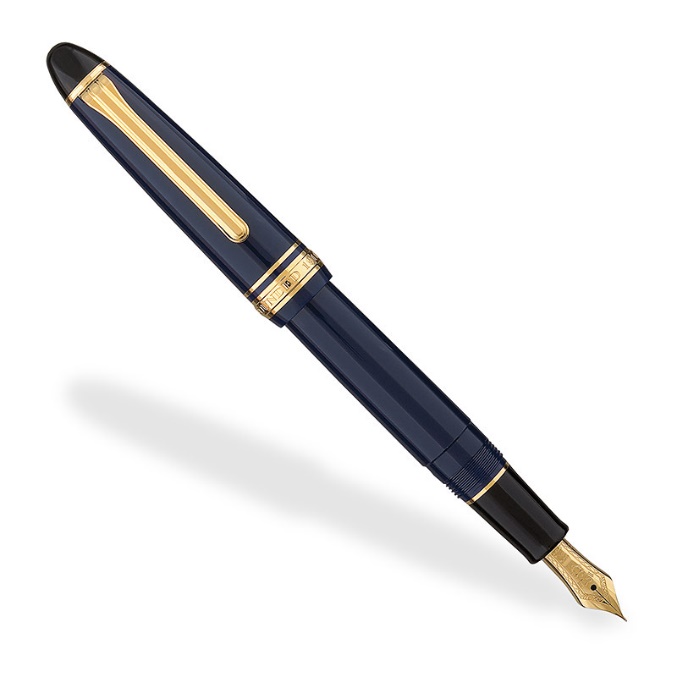 Public Speaking Time Allocation
10% on Delivery
[Speaker Notes: How did you find having to talk concisely for 60 seconds on a randomly selected topic without any chance to plan or prepare? Did you find it easy? Or did you find it very hard?

That you found it very hard is no surprising. Very few great (or even good) public speakers can actually speak effectively without planning & preparation!

All public speaking activities, whether it’s delivering a speech, lecture or presentation, really require planning & preparation.  If you don’t plan and prepare for your public speaking activity you will find it very difficult, if not impossible to effectively communicate your message to your audience.

As a general rule, out of the total amount of time you spend on any Public Speaking activity you should aim to spend around 90% of it planning and preparing what you will say and how you will say it, and only around 10% of it on the actual delivery of the activity. So for example, if you have a one minute speech to deliver you should aim to spend at least 9 minutes preparing to deliver it.

Before you can start to plan and prepare the message and the structure for your Public Speaking activity you will need to consider the…
Audience (Who you are trying to inform and/or influence)
Purpose (What you want to achieve by informing and/or influencing your audience)
Timings (How long you have to inform and or influence your audience)]
Planning & Preparation
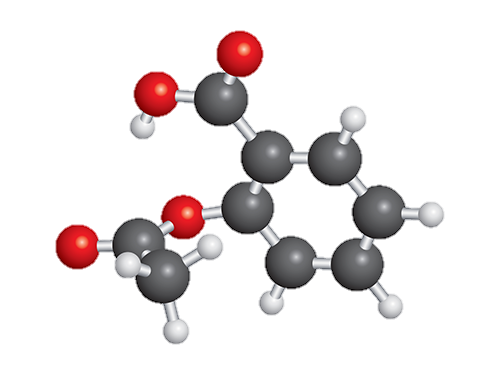 Public Speaking can only inform and/or influence an audience if it is delivered in a structured way!
The best way to ensure that your Public Speaking activity is structured is to plan & prepare notes that can be used as a guide when speaking.
Your notes should be headings and key words bullet-point format and not a word for word script of everything you want to say.
[Speaker Notes: Public Speaking can only inform and/or influence an audience if it is delivered in a structured way.

The best way to ensure that your Public Speaking activity is structured is to plan & prepare notes that can be used as a guide when speaking.

When you are planning & preparing notes for your Public Speaking activity you should avoid writing an ad verbatim (word for word) script of what you are going say to read from.  Instead you should look to use headings and key words in bullet-point format to help you trigger what you want to say.

 It is actually incredibly difficult to speak effectively face-to-face from just reading from a script.  When people do speak from reading a script it is usually a combination of memorising lines while using teleprompters rather than paper to display a script for reference.]
Non-Verbal Communication
70%           Body Language
Public Speaking isn’t just about what you say; It’s also about how you say it!
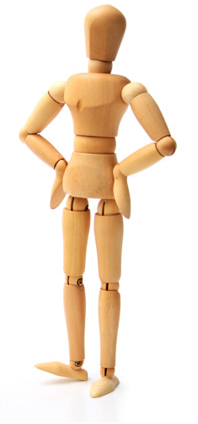 When undertaking any Public Speaking activity you need to be mindful of…
Face-To-Face Communications Breakdown
Your Posture & Body Movements

Your Facial Movements & Making Regular Eye Contact

Your Voice Pitch & Tone
23%
Voice Pitch
 &Tone
7% Words Used
[Speaker Notes: Although planning and preparation are extremely important, all the planning and preparation in the world will not help if you are unable to project positive body language, and make effective use of the pitch and tone of your voice.

Like in any face-to-face communications, Public Speaking isn’t just about what you say; It’s also about how you say it!  

The vast majority of the information we receive in face-to-face communications in non-verbal sources.  Around 70% of the information we receive in face-to-face communications comes from body language and around 23% comes from voice pitch and tone.  Only around 7% of the information we receive in face-to-face communications comes from the words we say.

It is therefore essential that when you are undertaking any Public Speaking activity your are mindful of …

Your Posture & Body Movements
Your Facial Movements & Making Regular Eye Contact
Your Voice Pitch & Tone]
Non-Verbal Communication
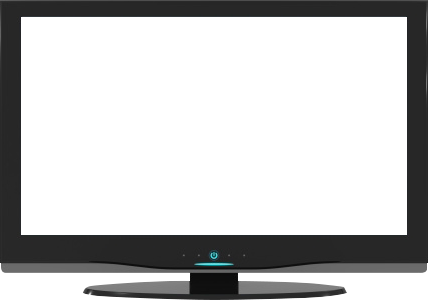 [Speaker Notes: Not convinced on how important posture, movement, eye contact and voice pitch and tone are?

Well here is a short video to highlight how important they are, that Public Speaking really isn’t just about what you say;  It’s also about how you say it!]
Non-Verbal Communication
Positive Examples
Of Non-Verbal Communication
Negative Examples
Of Non-Verbal Communication
Head Looking Up

A Smile

Small Hand & Arm
 Gestures

Free Arms

Keeping To One Area 
Of The Stage

Making Eye Contact 
With Various Members 
Of The Audience
Head Looking Down

A Frown

Exaggerated Hand                          
& Arm Gestures

Folded Arms

Wondering About
The Stage

Only Focusing Your Eye 
Contact On One Or Two 
Members Of The Audience
[Speaker Notes: Read out and explain points from the slide.]
Just Another Minute
You have nine minutes to plan & prepare the randomly selected topic that you will be asked to speak on for a full 60 seconds without any…
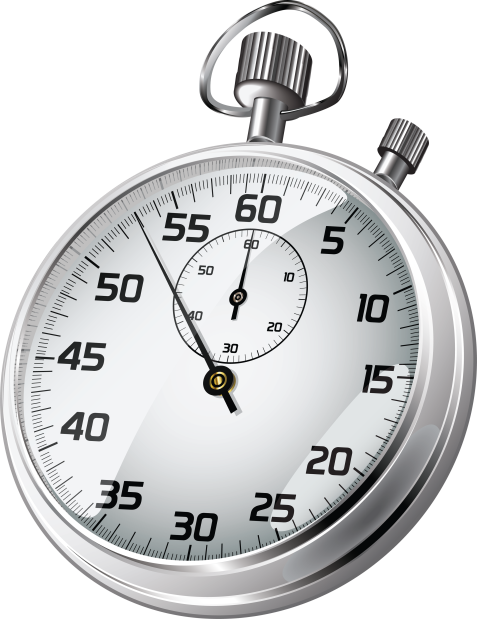 Hesitation

Repetition

Deviation
You will get one point  for each second you are able speak on your topic without being successfully challenged by a member of your audience. If you are able to speak for the full 60 seconds on your topic without any successful challenges you will receive ten extra points. 

Each successful challenger will get one point, however each unsuccessful challenger will get minus one point.
[Speaker Notes: To wrap off this workshop, we are going to play another round of ‘Just A Minute’.

However this time you will you are going to get nine minutes to plan and prepare the randomly selected topic that you will need to speak on for a full 60 seconds without any Hesitation, Repetition or Deviation.

The same scoring applies as before.

You will get one point  for each second you are able speak on your topic without being successfully challenged by a member of your audience for either Hesitation, Repetition or Deviation, and if you are able to speak for the full 60 seconds on your topic without any successful challenges you will receive ten extra points.

Each successful challenge will get one point, however each unsuccessful challenge will get minus one point.

Whoever gets the most points wins a prize!]
Student Leaders Programme
Want to find out more and develop your Public Speaking skills further?
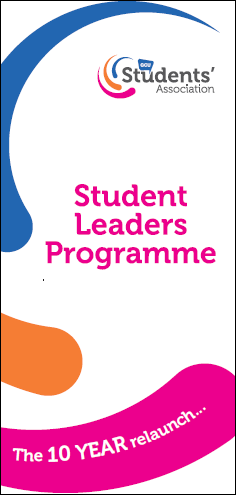 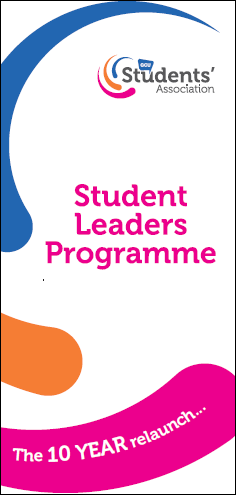 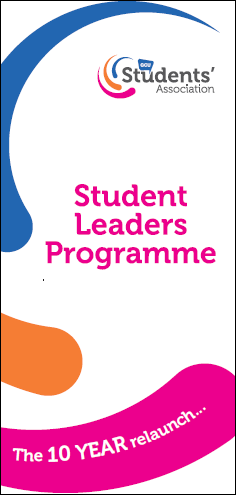 Our Student Leaders Programme includes a Introduction To Public Speaking workshop!
You can find out more and register for the Student’s Leaders Programme online at www.gcustudents.co.uk/slp
[Speaker Notes: Hopefully you all found  that round of ‘Just A Minute’ easier than the first.

Unfortunately that is all the time we have today to talk about Public Speaking.  Hopefully you should all now know a little bit more about the importance of Planning & Preparation and the importance of Non-Verbal Communications for effective Public Speaking.

However, if you wish to find out more and develop your public speaking skills further check out our Students’ Leaders Programme which has a 2 hour a Introduction To Public Speaking workshop.

You can find out more and register for the Student’s Leaders Programme online at www.gcustudents.co.uk/slp]